Notice of Award Arrives…NOW WHAT?
Bryan Clark, MBA
Chief, Grants Management Officer
Grants Management Branch
Eunice Kennedy Shriver National Institute of Child Health and Human Development (NICHD)

Roger Sorensen, PhD, MPA
Program Official
Chief, Integrative Neuroscience Branch
Division of Neuroscience and Behavior
National Institute on Drug Abuse (NIDA)
[Speaker Notes: Good afternoon and thanks for tuning into our session “Notice of Award Arrives, Now What!”  I’m Bryan Clark along with Roger Sorensen. We’ll be presenting a number Post award topics with GM and Program perspectives (SRA and PI counterparts),  so, what’s on the agenda]
Topics of Discussion
Notice of Award
Prior Approvals
Change in PI Status
Change in Recipient Organization
Change in Scientific Scope
Carryovers
No-Cost Extensions
Supplements
[Speaker Notes: Roger]
Topics of Discussion (cont’)
Reporting Requirements
Inventions
Federal Financial Report [FFR]
FCOI
Audit
Research Performance Progress Report [RPPR]
Close Out
[Speaker Notes: Roger]
Notice of Award (NoA)
What is in the Notice of Award Letter?
Legally Binding Document
Identifies grantee, PI 
Establishes funding level, support period
Sets forth terms and conditions
Includes NIH Contact Information for assigned Program Director & Grants Management Specialist
Sent to the business official (e-mailed)
Available in Commons Status
[Speaker Notes: The NOA is made to the Recipient Institution and not directly to the PI]
NoA - New Page One
Upcoming Changes to the Notice of Award (NoA) Beginning October 1, 2020 
Notice Number: NOT-OD-20-155 
https://grants.nih.gov/grants/guide/notice-files/NOT-OD-20-155.html
View Notice of Award webpage
Components of the Notice of Award
NOA Section I:
Award Data & Fiscal Information
Summary of totals for current and future years
Fiscal year of award

NOA Section II:
Grant Payment Information
OIG Hotline Information
NOA SECTION II – PAYMENT/HOTLINE INFO.
For Domestic Non-Federal Institutions:
Grant payments are available through the DHHS Payment Management System (PMS). 
PMS is administered by the Division of Payment Management, Program Support Center (PSC), DHHS, Office of the Deputy Assistant Secretary, Finance. 
Requests for downloadable forms and inquiries regarding payment should be directed to PMS: https://pms.psc.gov/
NOA SECTION II – HOTLINE INFO. (continued)
HHS Inspector General maintains a toll-free hotline 	for receiving information concerning fraud, 	waste, or abuse under grants and cooperative 	agreements. 
Reports are kept confidential and callers may 	decline to give their names if they choose to 	remain anonymous:

	Office of Inspector General
Department of Health and Human Services
330 Independence Avenue, SW
Washington, DC  20201
(1-800-447-8477 or 1-800-HHS-TIPS)
https://oig.hhs.gov/fraud/report-fraud/index.asp
NOA Section III: Standard Terms & Conditions
Grant program legislation and regulations
Restrictions on the expenditure of funds in appropriation acts
45 CFR 74 or 92 as applicable
NIH Grants Policy Statement
Carryover—automatic or prior approval
Included/excluded from Streamlined Noncompeting Award Process (SNAP)
FDP Institutions noted
Program Income
[Speaker Notes: WHERE DO WE Get THE RULES??
Cited on first page
 Other statutory requirements, such as those included in appropriations acts]
NOA Section IV: Specific Terms  and Conditions
Examples:

Revisions
Cooperative Agreement
Restrictive terms
Staff Contact Information
Spreadsheet Summary
[Speaker Notes: The Terms that apply to YOUR grant]
Grantee Acceptance
The grantee indicates acceptance of the terms and conditions of the award by drawing down funds from the Payment Management System
[Speaker Notes: In the first paragraph of the letter.]
Prior Approvals
Prior Approval
Certain post-award actions require the prior approval of the NIH Grants Management Officer 
https://grants.nih.gov/grants/policy/nihgps/html5/section_8/8.1.2_prior_approval_requirements.htm
Prior Approval Requirements
Change in Status of PI 
Change of Recipient Organization
Change in Scope
Carryover of Unobligated Balances
No Cost Extensions 
Alterations and Renovations
Capital Expenditures
Change of Recipient Organization Status
Deviation from Award Terms
Addition of Foreign Component
Subawards Based on Fixed Amounts
Need of Additional NIH Funding without Extension of Budget/Project Period
Need of Additional NIH Funding with Extension of Budget/Project Period
Pre-Award Costs
Rebudgeting of Funds from Trainee Costs
Rebudgeting of Funds Between Construction and Non-Construction Work
Retention of Research Grant Fund When a Career Development Award (K) is Issued
See Section 8.1.2 of the NIH Grants Policy Statement
[Speaker Notes: 17 prior approvals]
Requesting Prior Approval
See ERA Help for the Prior Approval Module and the  eRA Commons User Guide

Requests in writing:
Submitted in writing or via email
include complete grant number, PI name and contact information, grantee name
Submitted to the awarding IC’s Grants Management Specialist no later than 30 days before the proposed change
Signed by the PI and administrative official
Only responses to prior approval requests signed by the GMO are valid
Prior Approval – Status of PI
Grantee organization must notify NIH:
PI/key personnel has >25% change in effort
PI will be absence for 90 days or more
PI withdraws from project
Change from an MPI to a single PD/PI model
Change from a single PD/PI model to an MPI
There is a change in the makeup of the PD/PIs on a multiple PD/PI award
[Speaker Notes: Roger                 Also mention this applies to Key Personnel NAMED in the NGA]
Prior Approval – Change in Recipient Organization
In general, the award belongs to the recipient organization on record
Original recipient must formerly relinquish the award (Relinquishing Statement - PHS 3734) and provide the Final Invention and Certification Statement and Federal Financial Report (FFR)
The new recipient can now submit the transfer application electronically (PA-18-590)
[Speaker Notes: Roger]
Prior Approval – Change in Recipient Organization
Program Officer assesses:
Progress to date
Adequacy of new resources and environment
Availability of expertise (key personnel)
Potential problems (e.g., equipment)

Contact NIH Program and Grants Management Staff early!
[Speaker Notes: roger]
Prior Approval - Scope
Change in Scientific Scope of Project


Significant change in aims, methodology, approach, or other aspects of project objectives as reviewed and approved

Examples:
Change in specific aims
Change in use of animals or human subjects
Shift of research emphasis
Application of new technology
Significant change in key personnel/expertise

Final approval of a change in scope requires concurrence of the NIH Program Officer and Grants Management Specialist.
[Speaker Notes: Roger]
Prior Approval – Carryover of Unobligated Balance
Requires a timely, written request submitted through the AOR that includes a detailed budget and budget justification
Justification requires a rationale for why funds were not spent in the year in which they were awarded and how they will be spent in the next year
Justification must be tied to the scientific aims and goals of the project
Be sure to have a timely FFR submission
See Section 8.1.1 of the NIH Grants Policy Statement
[Speaker Notes: Roger]
Prior Approval – Carryover of Unobligated Balance
Submit when there is true financial need for the funds
Requested carryover should be fully expended in the budget period of the request
Example:  A recipient submits a carryover request for $250K from the Year 10 unobligated balance to Year 11.  If the carryover request is approved, NIH’s expectation is the project will fully expend the Year 11 award amount in addition to the $250K in carryover by the end of the budget period.
[Speaker Notes: Roger

Q14. On an FFR, how do we reflect the dollars associated with stipends and tuition for appointments that cross over into the next budget period (late appointments)? Should they be shown as an unobligated balance, or an unliquidated obligation?
A. These monies should be reflected as an unliquidated obligation since these are bona fide expenses charged/incurred to the Stipend and Tuition categories but have not yet been paid. As a reminder, if the FFR report covers the final budget period of the project period, it must have no unliquidated obligations and must indicate the exact balance of unobligated funds.]
Prior Approval 
No Cost Extensions
Grantee may extend at the end of the project period up to 12 months without prior approval
Submit electronically via eRA Commons
Recipient agrees to update all required certifications and assurances

Additional no cost extensions require Program AND Grants Management approval
Include in the request:
Remaining funds available
Progress completed since submission of the last RPPR.
An explanation of why you could not finish your project on time.
A scientific rational for continuing the project.
[Speaker Notes: Roger
MODIFIED to add link to section of NIH GPS...]
Competing Revisions
“Peer Reviewed” revision applications that support an expansion of existing projects and/or programs. 

Expands the scientific scope of “parent grant”
Change in specific aims
Change from the approved use of animals or human subjects
Shift of research emphasis from one disease area to another
Transfer of substantive programmatic work to a third party   

PA-20-163: Competing Revisions to Existing NIH Grants and Cooperative Agreements (Clinical Trial Optional)
[Speaker Notes: Roger

Key Concepts:
·        Competitive—the request is made on the PHS 398, submitted to CSR, and undergoes peer review just as any competing application does.  In Council Book, these are coded as a type “3”  and as an “S”.  For example the 2nd supplement to a grant would be 3 R01 DA 19999-04S2.
·        Expansion beyond approved scope—when a project is moving beyond its approved scope of work or significantly changing the research protocol, but the work is still closely tied to the “parent” grant, competitive supplements should be used.  This allows for peer review of the idea and approach.  
 
Points for consideration:
 
Sometimes it’s not clear if an application should be new R01 or a competitive supplement.  In general, it should be a competitive supplement if the planned expansion depends on samples, facilities, or on-going activities supported in the “parent” project.  
 
It’s not always clear if something is moving beyond the approved scope or research protocol.  In general, research ideas and approaches should be examined by outside experts in the peer review process, so competitive supplements should be used when the idea or procedures are different enough from those already reviewed that the independent review would be useful.  “When in doubt, have it peer reviewed” is a good motto, ensuring that new ideas are assessed by peers.]
Administrative Supplements
“Program Reviewed” request for additional funds:
To enhance scope or add value to the parent grant
To cover unanticipated expenses, such as:

Catastrophes or natural disasters
Critical equipment breakdowns
Loss of equipment originally available from other sources (facility closures, earthquake damage)
Loss of source for critical reagents
Salary increases
Phase out of grant

PA-18-591: Administrative Supplements to Existing NIH Grants and Cooperative Agreements (Parent Admin Supp Clinical Trial Optional)
[Speaker Notes: Roger
Because an administrative supplement is based on a change in financial need rather than a change in scientific work or plans, it is initiated with grants management and peer review is not needed (there’s no science to review).  The request may be presented as a letter or on a PHS 398 and is sent directly to the Grants Management Branch of NIDA.]
Reporting Requirements
Reporting Requirements
Annual Reporting

*Inventions and Patents
*Federal Financial Report (FFR)
Federal Cash Transaction Report (FCTR)
*Financial Conflict of Interest (FCOI)
*Audit Reporting
Research Performance Progress Report (RPPR)

   * If applicable
Closeout Reporting


Final or Interim RPPR
Final FFR 
Final Invention Statement and Certification
Inventions and Patents
Section 8.2.4 NIH Grants Policy Statement

The Bayh-Dole Act of 1980 (Public Law 96-517; 35 U.S.C. 200-212; EO 12591; 37 CFR 401 et al; updated April 14, 2018) provides NIH funding recipients incentives to promote the utilization of inventions conceived or reduced to practice (Subject Invention) in the performance of federally supported research and development.  Unless waived by NIH or the funding agreement is for education purposes, e.g. fellowships, training grants or certain types of career development awards, the Bayh-Dole Act applies to all NIH research and development funding granted to for-profit organizations regardless of size and all non-profit entities (see 45 CFR 75 and 37 CFR 401.1 (b))
All Bayh-Dole compliance actions are required to be submitted through iEdison.gov (see 37 CFR 401.16).
[Speaker Notes: Report to NIH any patentable discoveries to NIH as soon as possible (report inventions using iEdison). Grantee/recipient retains patent rights as long as they are compliant with the Bayh-Dole implementing regulations (see policy)]
Federal Financial Report [FFR]
Due 90 days after the end of EACH budget period
Reflect funds that were expended in a budget period
MUST BE SUBMITTED BEFORE CARRYOVER REQUESTS ARE CONSIDERED
Grant will not be processed if FSR has not submitted AND accepted into the system
Federal Cash Transaction Reporting (via PMS)
Domestic recipients only

Cash Transaction Reporting (CTR) data due within 30 days after the end of each fiscal year quarter and within 90 days after the end of your project.
See Section 8.4.1.5.1 of the NIH Grants Policy Statement and Payment Management System, for more information
[Speaker Notes: Working to discontinue]
Financial Conflict Of Interest (FCOI)
Section 4.1.10 NIH Grants Policy Statement

NIH requires recipients and investigators (except I SBIR/STTR applicants and recipients) to comply with the requirements of 42 CFR 50, Subpart F, “Responsibility of Applicants for Promoting Objectivity in Research for which PHS Funding is Sought.”  The requirements under the 2011 revised regulation (Published on August 25, 2011 in the Federal Register) promote objectivity in research by establishing standards that provide a reasonable expectation that the design, conduct, or reporting of research funded under PHS grants or cooperative agreements will be free from bias by any conflicting financial interest of an Investigator, regardless of title or position.  The signature of the AOR certifies that:

There is in effect at the Institution an up-to-date, written and enforced administrative process to identify and manage FCOIs
The Institution shall promote and enforce Investigator compliance with the regulation’s requirements including those pertaining to disclosure of financial interests
The Institution shall identify and manage FCOIs and provide initial and ongoing FCOI reports to the NIH
When requested, the Institution will promptly make information available to the NIH/HHS relating to any Investigator disclosure of financial interests
The Institution shall fully comply with the requirements of the regulation
See also: http://grants.nih.gov/grants/policy/coi/index.htm 
FCOICompliance@mail.nih.gov
[Speaker Notes: PD/PI or other investigator; must have process to identify and manage FCOIs]
Audit Reporting
$750K or more in Federal awards
For-Profit Organizations

45 CFR Part 75.501
Applies to foreign organizations
Two options:
Government Auditing Standard (Yellow Book)
Audit that meets the requirements of 45 CFR Part 75, Subpart F
Submit to HHS Audit Resolution Division 

See Section 8.4.3 of the NIH Grants Policy Statement
State and local governments and non-profit organizations

45 CFR Part 75, Subpart F
Single Audit reporting package submitted on-line
Federal Audit Clearinghouse
.
[Speaker Notes: For-profit organization audit reports should be sent to:
Attn: Ms. Robin AldridgeDepartment of Health & Human ServicesAudit Resolution DivisionHHH Building, Room 549D200 Independence Avenue, SWWashington, DC 20201]
Research Performance Progress Report (RPPR)
RPPR - eRA Commons
Commons-registered institutions and PIs: 
 Have access to due date information through the Commons Status system (electronic submission for SNAP)
 Have access to pre-populated face pages via Status (available one month prior to submission window)
 eRA Commons Website:  https://commons.era.nih.gov/commons/index.jsp
Research Performance Progress Report (RPPR)
Annual RPPR – Use to describe a grant’s scientific progress, identify significant changes, report on personnel, and describe plans for the subsequent budget period or year. 
Final RPPR – Use as part of the grant closeout process to submit project outcomes in addition to the information submitted on the annual RPPR, except budget and plans for the upcoming year. 
Interim RPPR – Use when submitting a renewal (Type 2) application. If the Type 2 is not funded, the Interim RPPR will serve as the Final RPPR for the project. If the Type 2 is funded, the Interim RPPR will serve as the annual RPPR for the final year of the previous competitive segment. The data elements collected on the Interim RPPR are the same as for the Final RPPR, including project outcomes.
https://grants.nih.gov/grants/rppr/index.htm
Research Performance Progress Report (RPPR)
Streamlined Non-Competing Award Process (SNAP)

In general includes K and R (except R35) activity codes
RPPR is due approx. 45 days before the next budget period start date
Automatic carryover
Non-SNAP
In general includes Ts, Us, Ps, non-Fast Track Phase I SBIR & STTR awards, clinical trials and R35
RPPR is due approx. 60 days before the next budget period start date
Detailed budget request
Annual FFR*
Carryover requires prior approval*
See Section 8.4.1.2 of the NIH Grants Policy Statement
SNAP Administrative & Fiscal Requirements
Detailed budgets not required
Federal Financial Reports due at end of competitive segment
Automatic carryover

THREE RESPONSES:
[Speaker Notes: Roger]
SNAP Administrative & Fiscal Requirements
Changes in Other Support
New/terminated grant awards (not pending awards)
Check for scientific overlap
Changes in Level of Effort (>25%)
New/lost personnel
Briefly describe reason for change(s)
Anticipated Unobligated Balance greater than 25% of previous budget period
Provide brief description on future use of these funds
If replacing personnel, provide duties/expertise
[Speaker Notes: Roger]
RPPR – Public Access
NIH Public Access Policy
NIH-funded investigators must submit or have submitted for them to the National Library of Medicine's PubMed Central an electronic version of their final, peer-reviewed manuscripts upon acceptance for publication, to be made publicly available no later than 12 months after the official date of publication…
List all publications citing your grant previous year
Don’t wait until progress report is due
http://grants.nih.gov/grants/guide/notice-files/NOT-OD-09-071.html
http://publicaccess.nih.gov/
[Speaker Notes: Roger]
Non-SNAP RPPRAdministrative and Fiscal Contents
Detailed budget, justification, and updated other support, IRB and IACUC
Address unobligated balance > 25%
Total Costs as commitment base
Annual Federal Financial Report
[Speaker Notes: Other support note—reflects only active support (not pending) but must include complete Other Support regardless if there is a change

Total Costs Commitment: ON initial Notice of Grant Award Letter
Talk About SALARY CAP & 3% escalation]
What Not to Submit with the RPPR
Prior Approval Requests
Carryover Requests
Requests for Supplemental Funding
Requests for Additional Time to the Final Budget and Project Period
 
* These administrative actions that need to be addressed separately.
[Speaker Notes: Prior approvals require response in writing
First Extensions – just need notification]
Closeout
NIH Closeout Requirements
NIH recipients must submit three final reports within 120 days of the project period end date:

Final Federal Financial Report
Final Invention Statement and Certification
Final RPPR (F-RPPR) or I-RPPR

After 180 days, the award enters unilateral closeout!
Final Federal Financial Report
At time of closeout, ensure there are no discrepancies in reporting between: 
Final FFR expenditure data (in eRA Commons) and
FFR cash transaction data (in PMS)
Failure to submit an acceptable final FFR in a timely manner may result in disallowed costs or federal debt
If a recipient fails to submit a final FFR expenditure data report - NIH must use the last recorded quarterly cash disbursement level
If the final FFR expenditure data does not match the amount reported on last FFR cash disbursement report to PMS - NIH must use the lower amount - results in federal debt
See Section 8.6.1 NIH Grants Policy Statement
Final Invention Statement and Certification
Section 8.6.3 NIH Grants Policy Statement
The recipient must submit a Final Invention Statement and Certification (HHS 568), whether or not the funded project results in any subject inventions, and whether or not inventions were previously reported.  The HHS 568 must list all inventions that were conceived or first actually reduced to practice during the course of work under the project, and it must be signed by an AOR.  If there were no inventions, the form must indicate “None.”  For questions, the recipient should contact the NIH awarding IC for specific instructions.
When invention reporting is required, the HHS 568 does not relieve the responsible party of the obligation to assure that all inventions are promptly and fully reported directly to the NIH, as required by the terms of award.
Differences Between the Annual RPPR vs. Final RPPR
Final RPPR
Annual RPPR
Cover Page
Accomplishments
Products
Participants
Impact
Changes
Special Reporting Requirements
Budget
Cover Page
Accomplishments
Products
Participants and Other Collaborators
Impact – SBIR/STTR only
Changes
Special Reporting Requirements
Budget
Project Outcomes
[Speaker Notes: roger]
Requirements for Project Outcomes
Outcomes section of the RPPR specifically designed to be made publicly available (analogous to the abstract in the competing application)
Reporting in the Outcomes section is limited to 8,000 characters
Provide a concise summary of the findings of the award written in lay language for the general public
In an effort to increase transparency NIH will make the Outcomes data available in RePORTER
See Extramural Nexus – Open Mike posted 02/01/17
[Speaker Notes: roger]
RESOURCE WEB LINKS
Office of Extramural Research Grants Home Page:  http://grants.nih.gov/grants/oer.htm

NIH Grants Policy Statement (12/2019):
    https://grants.nih.gov/policy/nihgps/index.htm

NIH Guide:  http://grants.nih.gov/grants/guide/index.html 

RPPR:  https://grants.nih.gov/grants/rppr/index.htm
[Speaker Notes: roger]
Questions?
Bryan Bryan.Clark@nih.gov
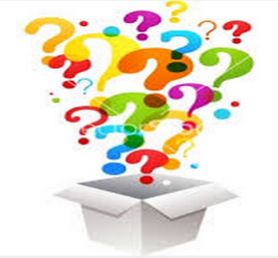 Roger Roger.Sorensen@nih.gov
[Speaker Notes: roger]